Klein Show 
Rules Meeting
Sign-In!
[Speaker Notes: <number>]
“To practice brotherhood, honor agriculture opportunities and responsibilities and develop those qualities of leadership which an FFA member should possess.”
Klein ISD Show Association
When: Sept. 7, Dec. 7, Jan. 4, Feb. 1, May 2
Where: KMPC
Time: 7pm
What: A meeting for all parents in Klein ISD with FFA members to attend and make decisions about the Klein ISD Project Show in February
Klein ISD Livestock and Project Show.pptx - Google Slides
Klein FFA Booster Club
When: Same time and place as monthly FFA meetings
Connect with Klein FFA!
Website: klein.ffanow.org
Facebook page: Klein FFA
Instagram: @klein.ffa
Google calendar: scan QR Code in your folder (link will also be sent out in Remind)

Remind 101!
Join by texting @kleinffa23 to the number 81010
Teacher Contact Info:
Mr. Bill (Pigs/ Broiler/ Turkeys) 
832-771-3978
cbill1@kleinisd.net 

Mrs.Brummond 
(Heifers/ SAEP/BreedingPoultry/Floral/Horticulture/Rabbits)
281-705-2479
rbrummond@kleinisd.net 

Mr. Brummond (Goats/ Photography) 
281-705-2482
mbrummond@kleinisd.net 

Mr. Spence (Steers/Lambs/Ag Mech) 
713-201-6448
espence1@kleinisd.net
Group Buy Payments Due
Sept. 9, 2023
All animal money is due this day only
At KMPC 8am to 11am
Cashier's Check (KISD FFA Association)
Money Order (KISD FFA Association)
Credit Card (Visa, Master Card or Discover) will pay for all animals and entry fees
A service fee will be charged for using credit cards
NO PERSONAL CHECKS/ NO CASH
Pen Fees/Barn Cards
Due Sept. 22, 2023
A separate amount for all pen fees and barn cards will be due by Sept 22nd   to Mrs. Brummond
Cash, cashiers check, money order or personal check to Klein FFA 
NO CREDIT CARD
These fees can be paid for when you buy animals on September 9th
Do NOT include your pen fees with your animal money. They will be separate payments.
[Speaker Notes: <number>]
Non-Group Buy Payments Due
Oct. 6, 2023
All entry fees due for non group buy animals
Heifers - $25
Breeding Rabbits - $10 each (max of 6)
Breeding Poultry - $10 each (max of 4)
Horticulture - $10 each (max 1 per class)
Floral - $35 
SAEP – $10
Ag Mechanics – $10
Photography - $10 
(1 entry and Theme: "Weights and Measures")
Horticulture Meeting - Aug. 30
Horticulture meeting after school
2:45pm
Breeding Rabbit Meeting – 
Aug. 31
Breeding Rabbit meeting after school
2:45pm
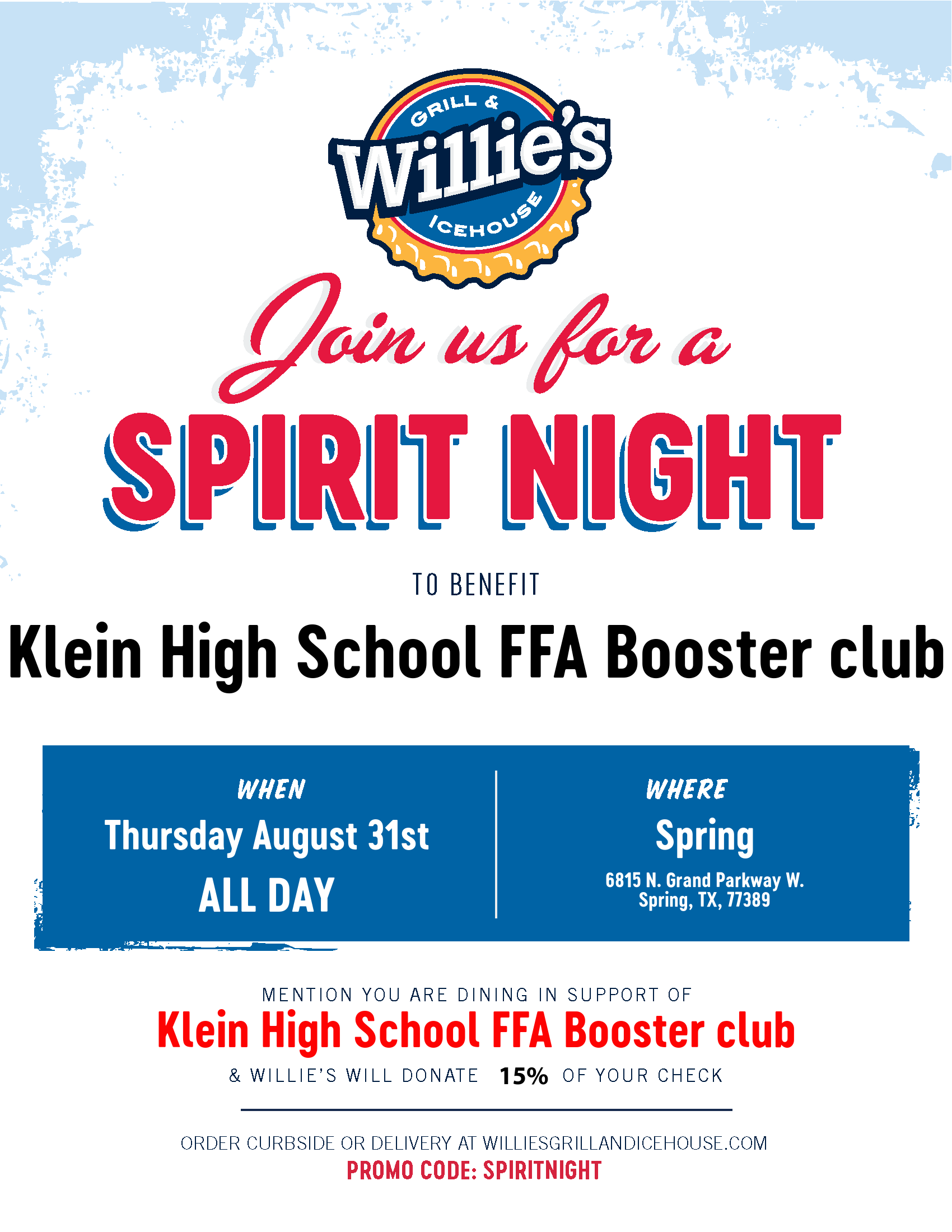 Pig Meeting - Sept. 12
Pig Meeting after school in the Ag Shop
All students getting pigs must attend
Lamb/Goat Meeting - Sept. 13
Lamb & Goat meeting after school at 2:45pm in the ag shop (If you are getting lamb or goat you need to attend)
Turkey Meeting - Sept. 14
Turkey meeting after school at 2:45pm in the ag shop (If you are getting turkeys you need to attend)
Farm Workday - Sept. 20
MANDATORY farm set up for those students keeping animals at the Klein FFA Ag Farm
3:30 pm until done!
If you have any other school activities this day please get with Mrs. B ASAP!
Poultry Workday - Sept. 21
Poultry Workday/ Extra Farm Point Workday

All students keeping poultry at the farm must attend. Any additional students that wish to help are welcome. 
All students who attend will receive an extra farm point
FFA Dues Deadline
Oct. 1, 2023
ALL FFA Dues are due this day You must be a member to show your project 
pay through school cash online
Group Buy Draw
Oct. 4, 2023
Random number generated before selection day
You will receive notification of number order
Lamb, Goat and Pig Selection
October 7ᵗʰ @ KMPC
Vet Check
All pigs will be vet checked the day of selection (this is in your purchase fee)
Get all Lambs and Goats vet checked day of selection for $25
After Selection
Pigs will go to the farm at the half way point, and at the end.
Lambs & Goats will be held in the trailer until all are selected
It is your responsibility to meet at the farm and help unload and put away your animals when the trailer heads that way.
Weigh Day/Work Day
We weigh animals and work with animals on showmanship on the same days
If you are not at weigh days we cannot help you with feeding and showing your projects
Join the Remind for your species to stay up to date on when workdays will be
Turkey Delivery
October 18th: 2:30-4:00 (subject to change)
Klein Multipurpose Center
You must order a minimum of 5 birds but you can order more in increments of 1
Bring a box with you for pick up
Quality Counts
All students must complete the quality counts program online to show (unless you completed the program last year).
If you do not know what this is see your tecaher
Saturday, November 4th
Klein FFA Fall Classic Lamb and Goat Show
We highly encourage all Lamb and Goat exhibitors to participate
Alumni Fundraiser
November 11th - 12th
Klein Fall Classic Cattle Show
Booster Club Fundraiser
Saturday Nov. 11 Heifer show
Sunday Nov. 12 Steer show
We need help cleaning up on Sunday the 12ᵗʰ !
Saturday, December 2
Klein Poultry Extravaganza
Breeder poultry show. No broilers or bb white turkeys
Alumni Fundraiser
We need help cleaning up from this show!

Klein Rabbit Show
Breeding rabbit
Booster Club Fundraiser
Fryer Rabbit Pickup
December 14th
Fryer pickup at KMPC from 2:30-4pm 
Bring a box or carrier to take them home in
January TBD, 2024
Broiler pickup at KMPC from 2:30-4pm
Bring a box to take them home in
Might be the first week of January as we get back or before school starts back up?
Saturday, January 13
Showmanship Clinic for all large animals
Pigs, Lambs, Goats and Cattle
8 am
At Ag Farm
Parent and Sibling Showmanship also!
Open Farm this day
Brunch after the Barn at…. BAILEY’S!!
Pre-Sale
All exhibitors are encouraged to have a pre-sale buyer
All Pre-sale forms due by TBD
Show Dates
February 6-10, 2024
[Speaker Notes: <number>]
February 6
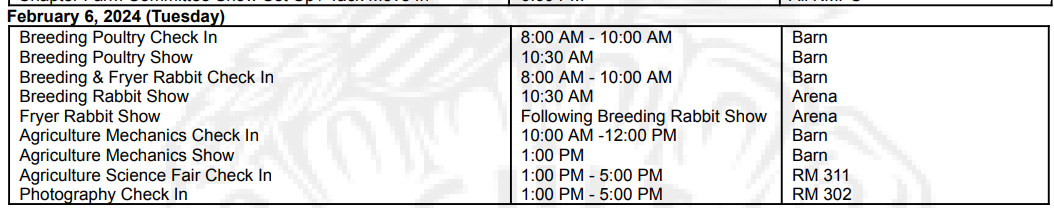 [Speaker Notes: <number>]
February 7
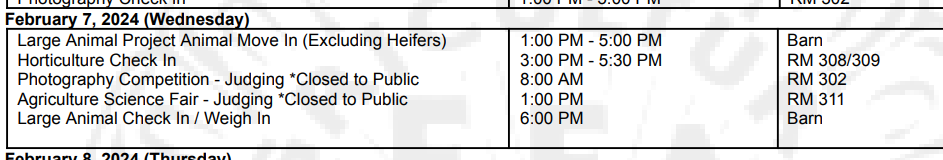 [Speaker Notes: <number>]
February 8
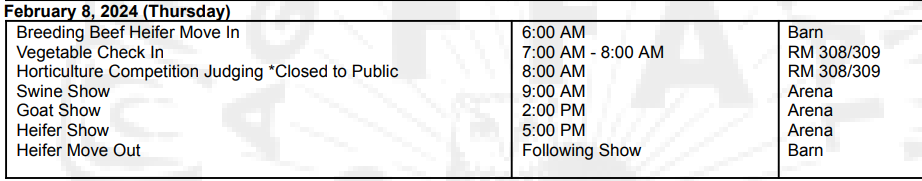 [Speaker Notes: <number>]
February 9
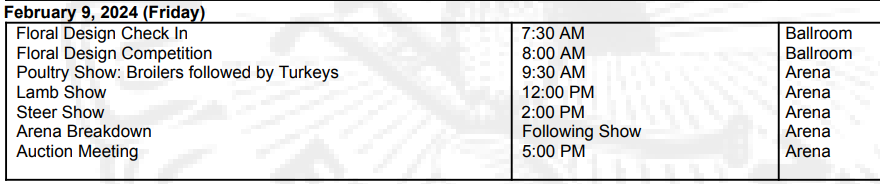 [Speaker Notes: <number>]
February 10
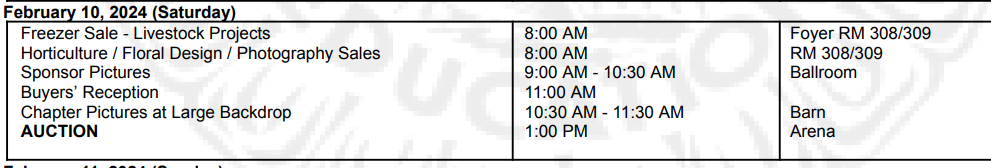 [Speaker Notes: <number>]
February 11
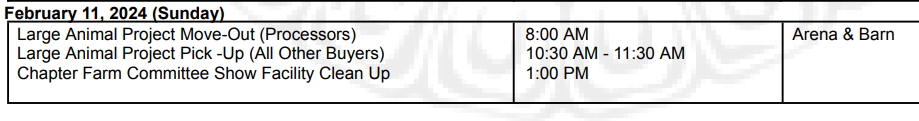 [Speaker Notes: <number>]
You must PASS
the 2ⁿᵈ  9 weeks to SHOW!
There is a progress report that can save you but why risk it.
Any student that is ineligible by UIL Guidelines will not be allowed to show. 
The student and the animal will be considered ineligible.
Students that are ineligible will not be allowed to bring their projects on the show facilities or sell their animal with any affiliation to the show.
[Speaker Notes: <number>]
****** DNA Testing******
All steers, lambs, goats and pigs will have a hair sample taken at time of selection.
Parent or guardian must be present at time of sample during selection. 
If parent cannot attend a waiver must accompany student (White)
Show committee reserves right to DNA test if ownership is in question (lost ear tag)
****Drug Residue Policy*****
Animals are subject to possible drug residue testing
Any substance not approved by the FDA and/or USDA for a species is not allowed to be given.
Grands, Reserves and random selections of all species will be drug tested
If Exhibitors refuse they will be disqualified and must remove from show grounds immediately.
Some important rules….
FFA Members cannot miss more than 2 FFA Meetings to be eligible to show.
All exhibitors will be required to wear Official Dress while exhibiting their project:
White button up collared shirt, black pants, black belt, blue FFA scarf or tie, black shoes/boots, FFA Jacket!! 
Failure to comply with official dress will result in being ineligible to exhibit your project
[Speaker Notes: <number>]
1099/W9 Form
A W9 form must be filled out with students information for them to be able to purchase animal (blue sheet)
If student makes more than $600 in total (add-ons count!) earnings a 1099 will be issued.
Auction Rules
A mandatory auction meeting will be held at 5:00 pm on Friday of show for students in the auction. The meeting will be held at the auction ring at the Show Barn.
If you do not attend meeting you will lose 5%.
[Speaker Notes: <number>]
Tent Sale
Animals eligible for the tent sale shall include animals that were exhibited to the judge.
For Sale signs will not be allowed in the show facility.
[Speaker Notes: <number>]
Exhibitors have the following options available to them in the tent sale:

Sell the project in tent sale (add-ons are available)
Send project to auction barn
Send project to a processor
[Speaker Notes: <number>]
Below is a suggested list of prices for each project:
Steers            $3,000.00
Swine             $400.00
Lambs            $500.00
Goats             $750.00
Turkeys          $150.00
Fryers            $300.00
Broilers          $150.00
Horticulture    $50.00
Floral	     $50.00
Photography  $50.00
[Speaker Notes: $>]
Ag Farm Rules
(Red Form)
Please read the entirety of each form. You are responsible for following all rules on these 2 forms

Make sure you turn in the farm rules signature pages
Farm Work Days
Failure to attend farm workday on September 20, 2023 from 3:30pm until we are done prevent you from keeping your animal on the farm. 
There will be one in February 2024 from 3:30pm till we are done. If you do not show and stay the whole time you will lose $50.
Ag Farm Rules
Card System: Each student with animals on the farm will be able to purchase barn cards which allow access to farm for $5 each
The card must be swiped when entering and leaving the farm
You can and will lose points for not swiping twice a day
Replacement for cards is $5 each card
[Speaker Notes: <number>]
All feces or mud goes in large dumpster not on ground not left in wheelbarrows or buckets, behind pens or in front of pens
All trash (feed sacks etc goes in small dumpster)
Gate must be shut every time someone passes through. There will be NO propping open of the gate at any time.
Cards must be swiped when entering and leaving.
Animals are assigned to pens you cannot move animals without teacher permission
Do not block main gate or park in front of main gate
Only FFA members and immediate family (brother, sister, parents, step parents, guardians) of FFA members are allowed at farm. And Farm Committee
No visitors are allowed at ANY TIME.
Exception: We will have a “open” farm on Selection day 10/7 and Showmanship Clinic 1/13 day for guests to visit.
Guests/Friends can enter the parking lot only.
If someone is feeding for you, they must be immediate family, or have an animal at the farm.
NO MUDDING!!!
If you are caught mudding on KISD property you will be removed from the farm. No exceptions. 
If a parent or sibling is caught mudding it will result in removal of students animals as well. 
KISD property extends all the way to Klein Cemetery Rd.
Students and family members may not feed, water, touch or enter pens of others without permission from owner.
No dogs or cats or other pets are allowed at farm
All projects will be clipped for show on assigned clip days
All animals must be removed from barn within 5 days after show if not it becomes property of the chapter
All pens must be cleaned according to specifications before the date specified by the Ag Teachers.
Treadmill
No animal (lamb or goat only) is to be left alone on the treadmill at any time.
NO PERSON is to be ON the treadmill at ANY time. You will be EVICTED!
Must have closed-toed, closed-heeled shoes on at all times. (i.e. no flip-flops, sandals, or jandals)
All feed must be stored in closed containers
Ag Teacher reserves right to make decisions concerning project center, rules and projects.

In emergency situations a temporary suspension of rules can occur when ag teachers agree as such.
Points System
Each student will start with 4 points
For every infraction, a point will be lost
After four infractions, you will be asked to remove your animal from the farm
You can lose points for not swiping your cards am and pm
If someone else feeds for you, you must notify the teacher in charge of your species.
Family Members: YOU can cause your student to lose points!
Farm Point Record Sheet
Any time a student loses a point, this sheet will be filled out electronically and parent will be called by student.
Mr. Spence will talk to parent and/ or email about loss of point.
It will be kept on file
FARM Points
Mr. SPENCE will be issuing all farm point deductions throughout the year regardless of the species. 
(All ag teachers have agreed on points before they are deducted)
Extra Farm Point Day
9/21 – Help get the poultry barn setup earn an extra point
Twin Falls Neighborhood
FFA Club Permission Slips
(PINK)
Please fill out and turn in a permission slip for us to keep on file incase your student needs a ride to the ag farm, media release form etc… during the school year.
Texting (Pink)
Texting: According to Klein ISD Teachers need permission to text students it is necessary for us to be able to text students in case of farm issues for all animals on farm. 
Forms need to be filled out and filed with us allowing teachers to text students
MOST IMPORTANTLY  Remember you are representing the Klein FFA Chapter!!
[Speaker Notes: <number>]
All Projects
Steers, Lambs, Goats, Swine, Broilers, Turkeys and Fryer Rabbits are considered meat projects meant for slaughter purposes.
You are responsible for getting all broilers, turkeys and fryer rabbits processed and delivering them according to the buyers specifications.
Fundraisers
Gold card already going on 116 continuous use coupon card for $10

Vertical raise starts September 14. Have 20 emails ready to be used.

Bowling Tournament October 22nd (Tomball Bowl)
Reminders
Check calendar on website for upcoming events ( www.klein.ffanow.org )
Watch for emails – Make sure your email is entered in database today. We do not use last year’s.
Join the Remind for updates via text by texting @kleinffa23 to 81010.
Remind
Heifer - @kleinheif
Lambs - @kleinlambs
Goats - @goat2324
Pigs – @pigs2024
Broilers – @broiler24
Turkeys - @turkey2024
Fryer Rabbits - @fryer2324
Breeding Rabbits - @breedrab24
Breeding Poultry - @breedpou24
Floral - @flor2324
Horticulture – hort202324
Agscience - @kleinagsci
Photography - @photg2324